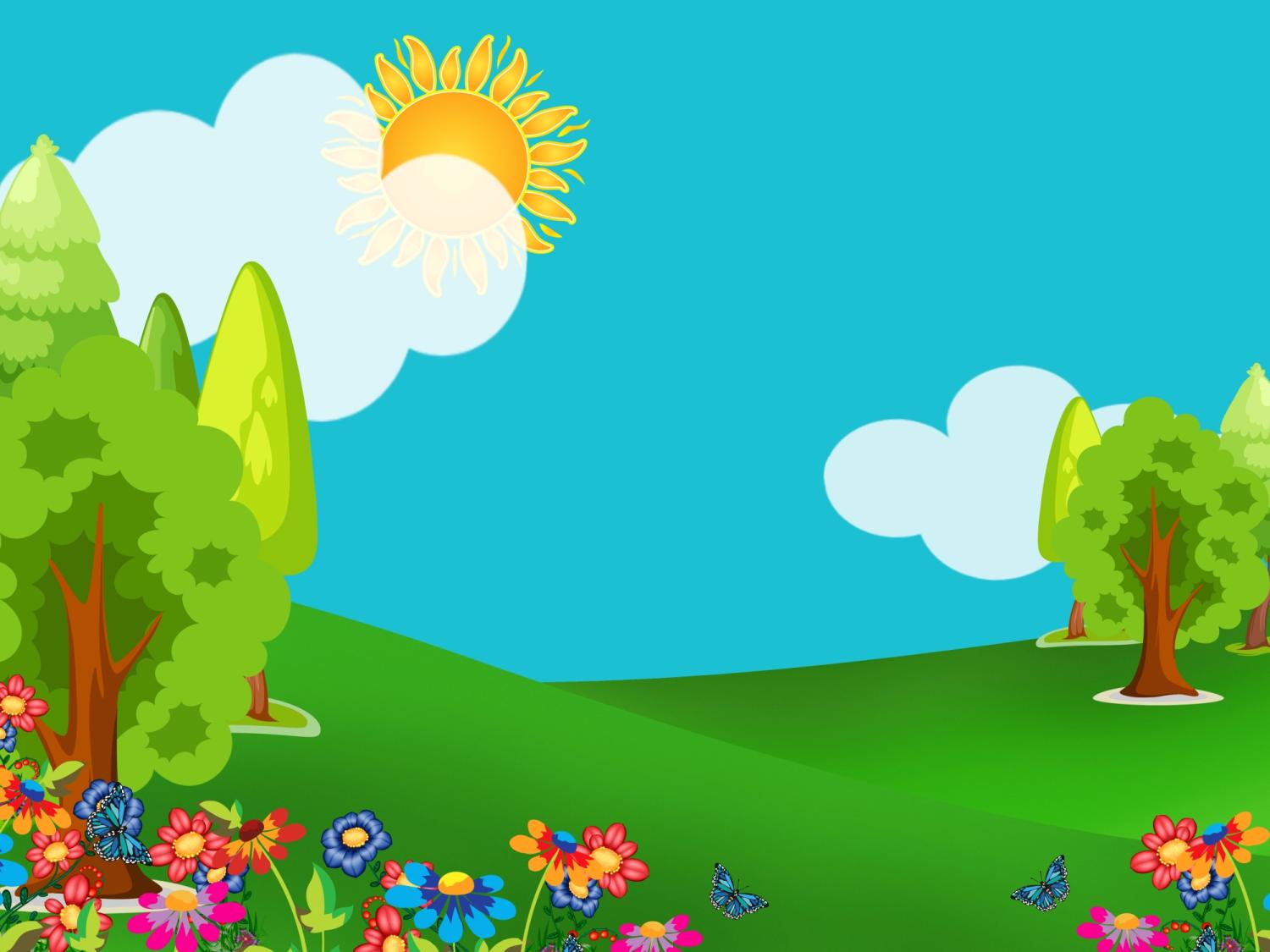 Путешествия «Подсолнушков»часть II
Экскурсии группы №5 в 2016 году
Подготовила:  Дедова Н.Н.
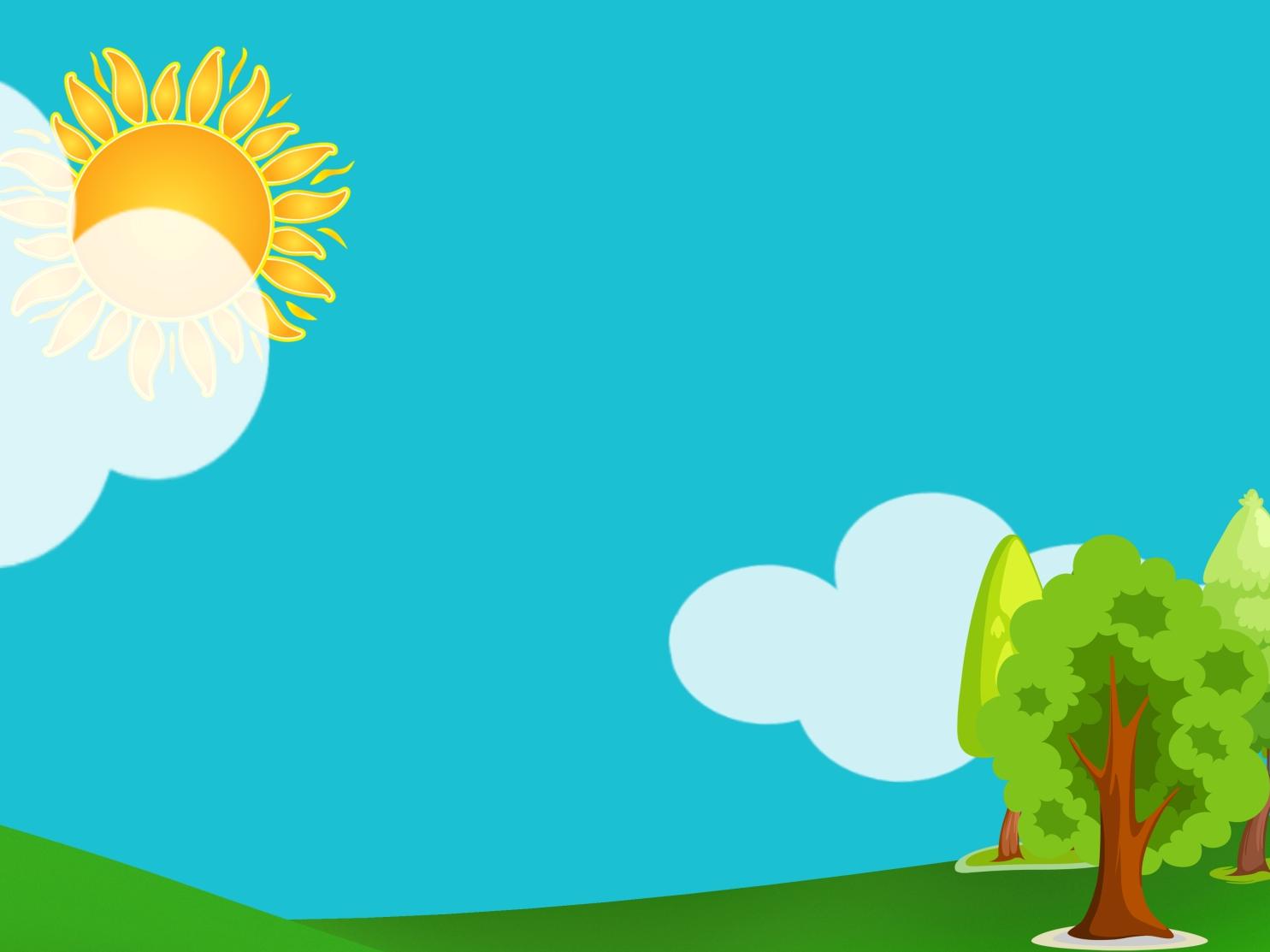 Поход в лес
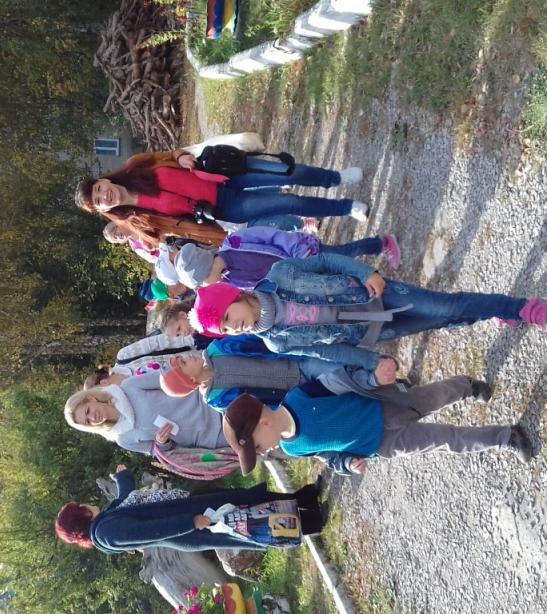 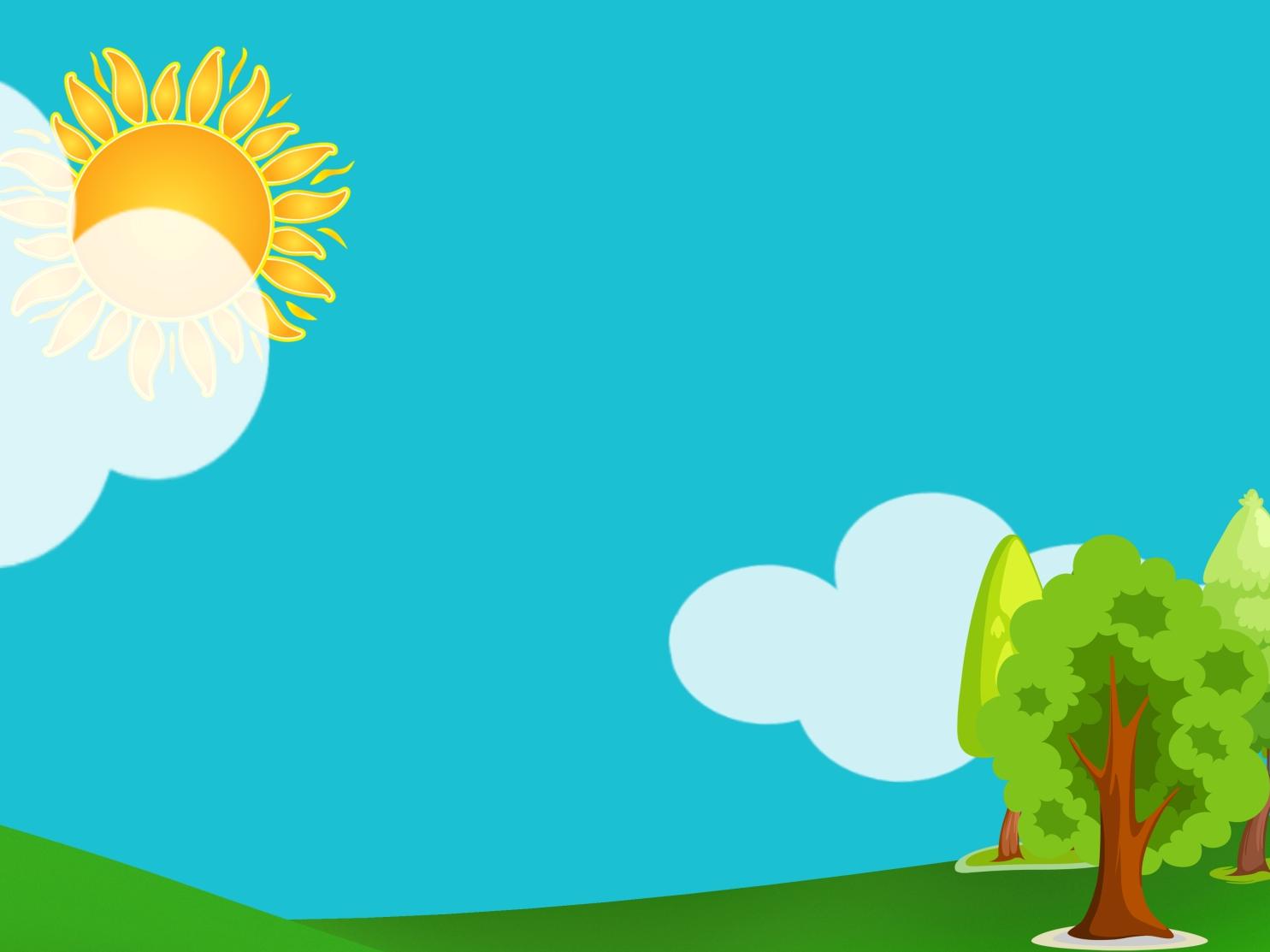 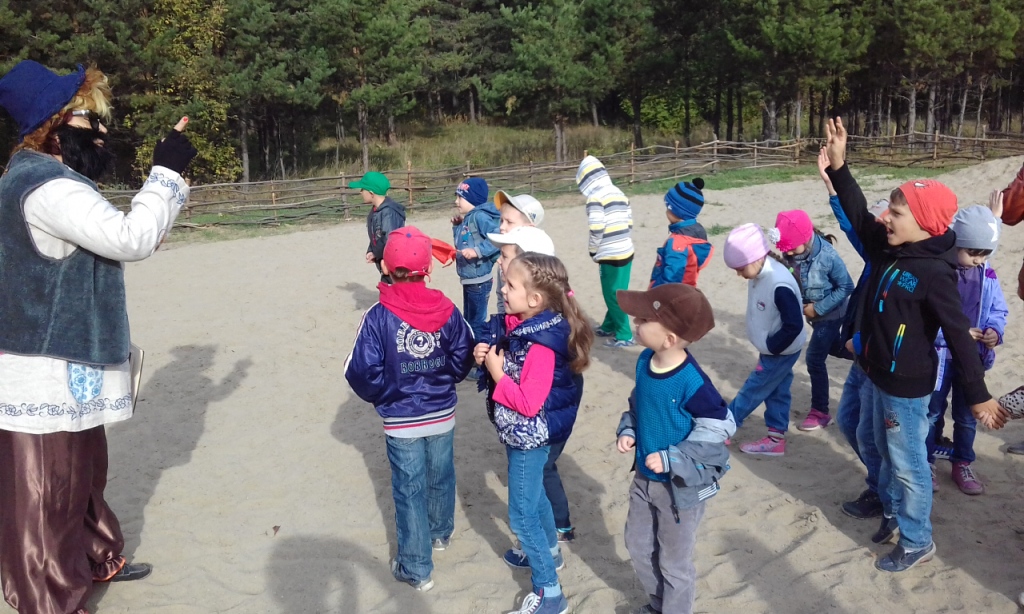 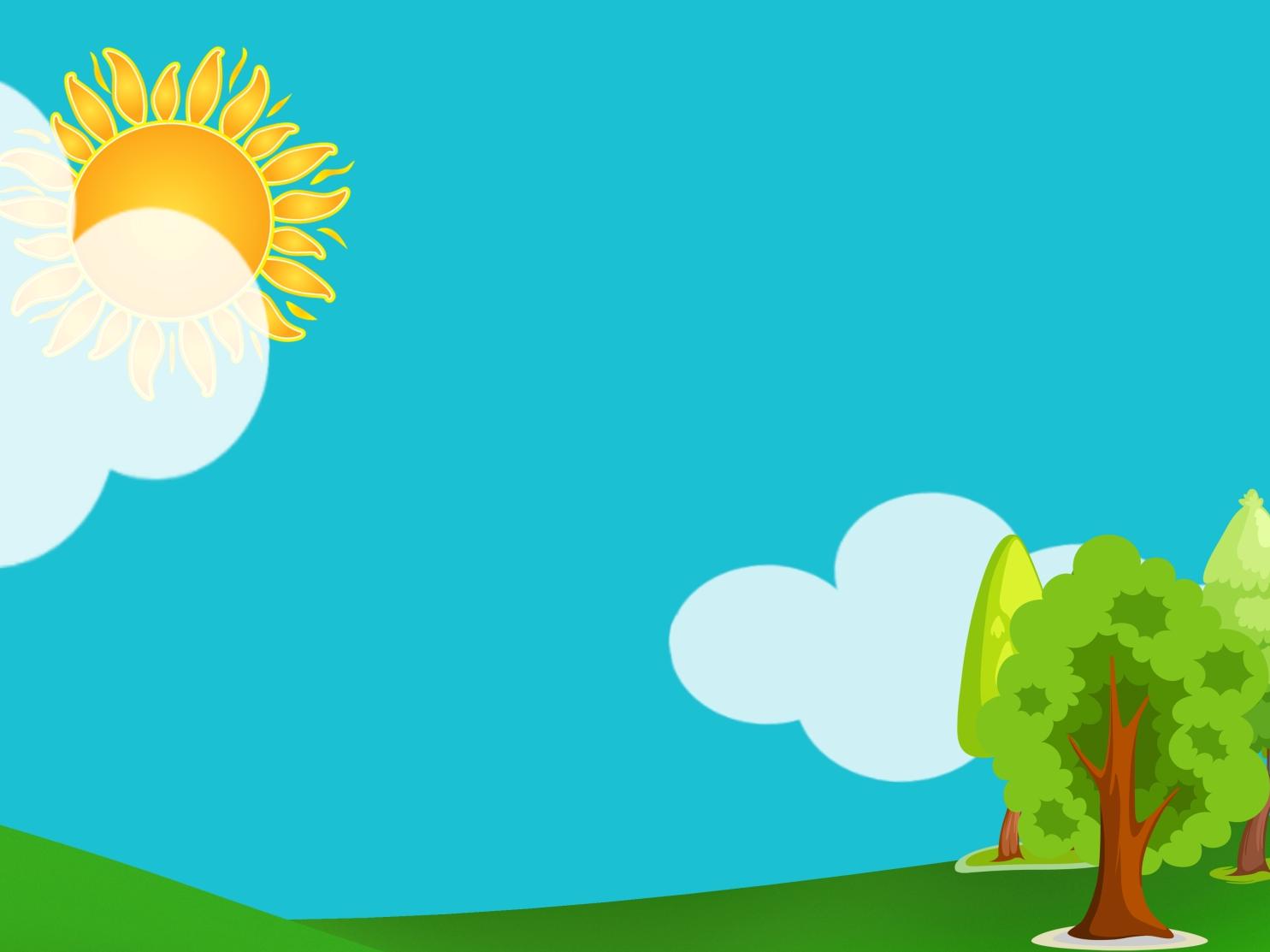 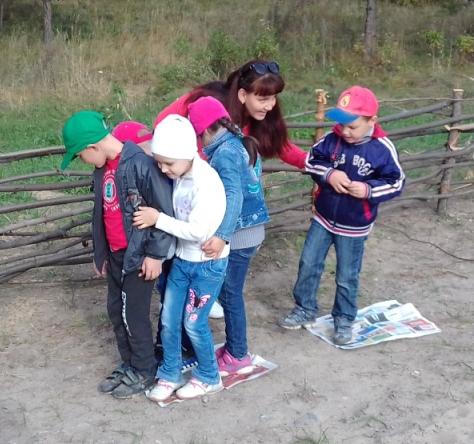 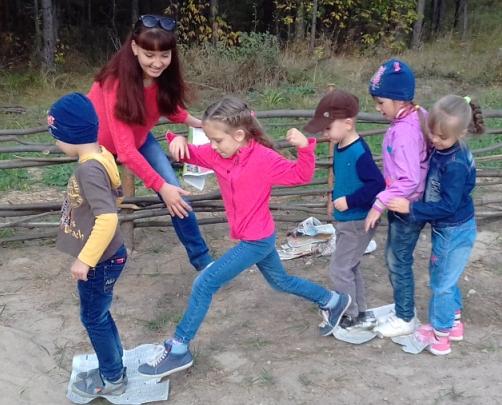 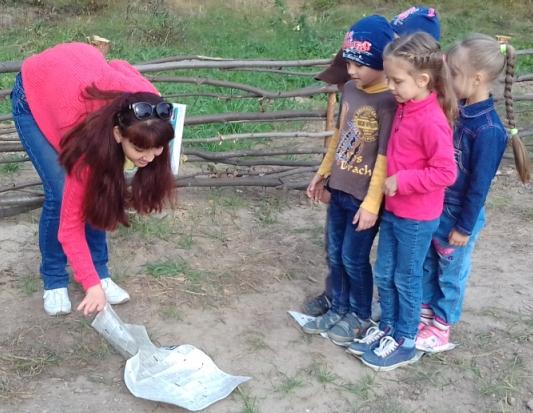 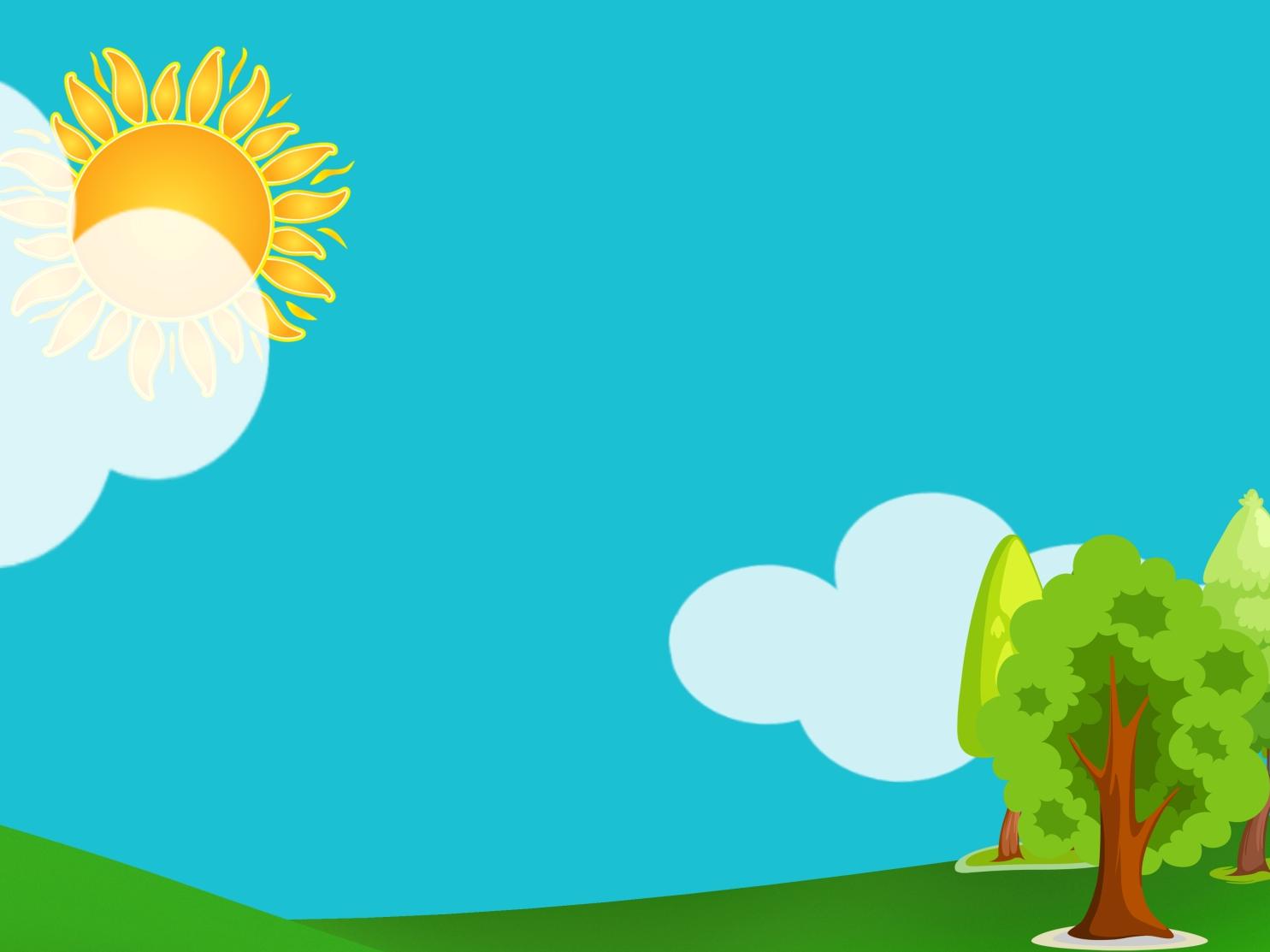 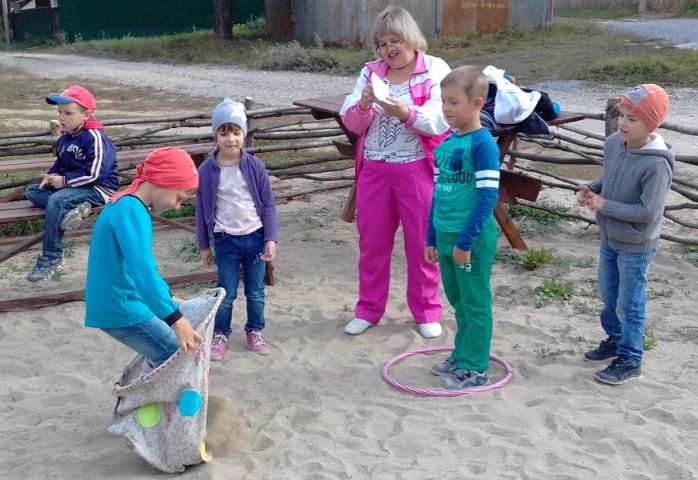 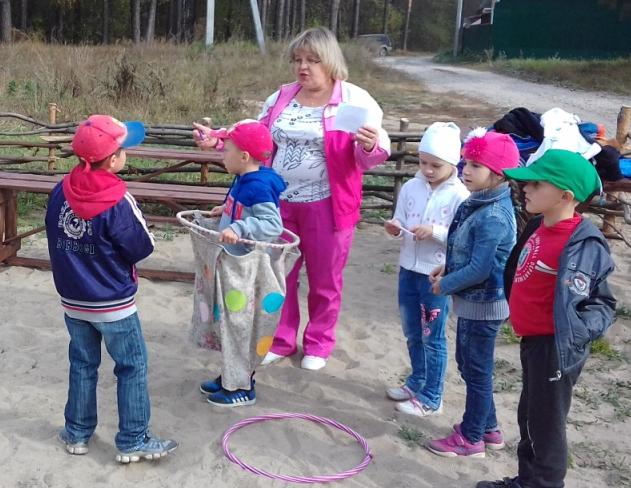 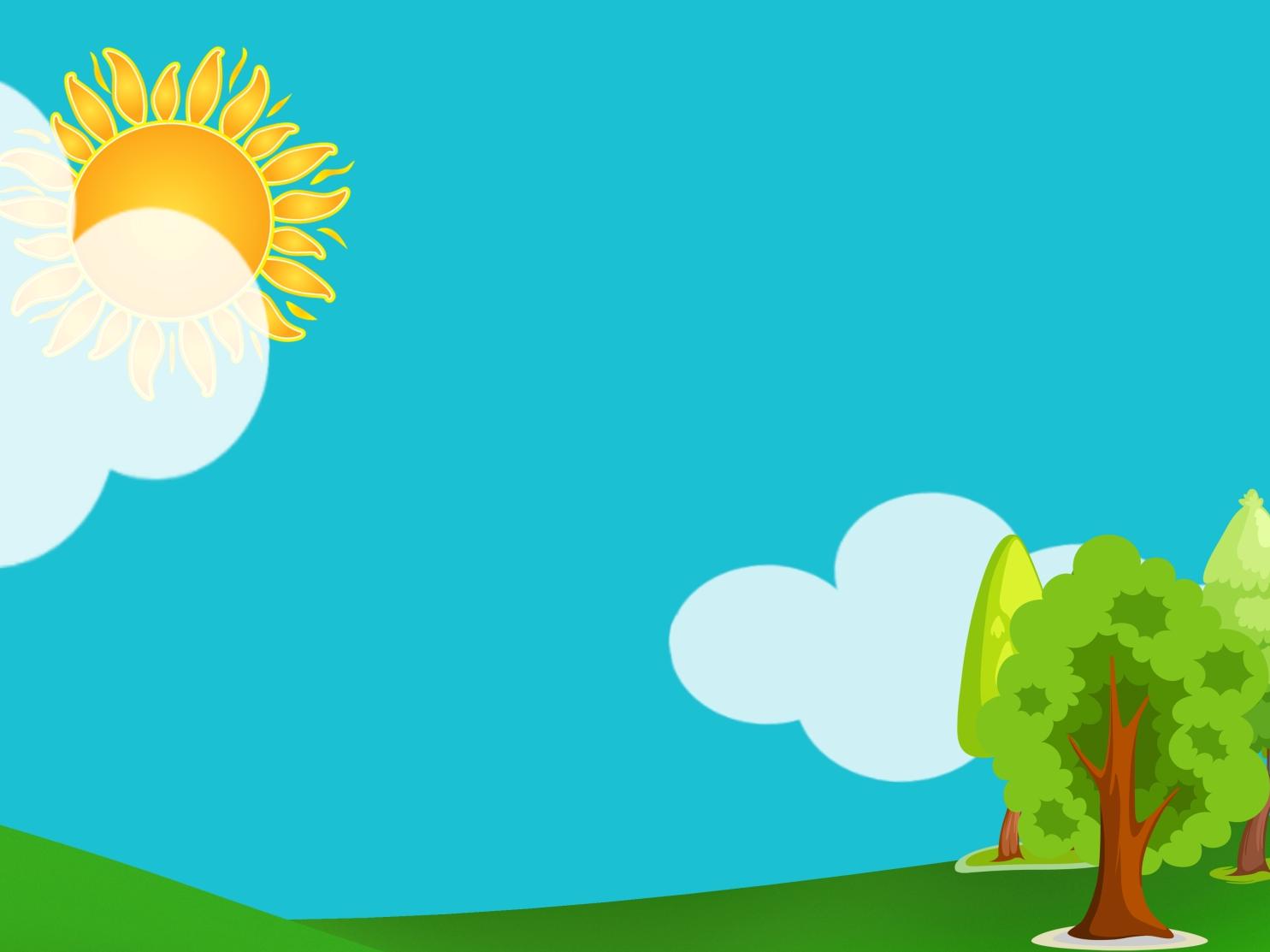 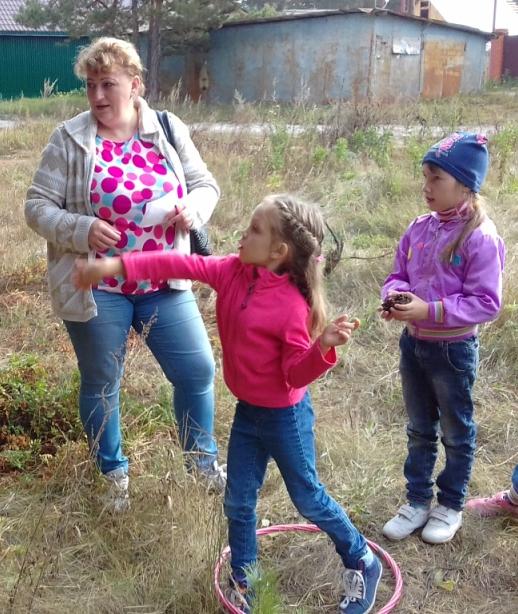 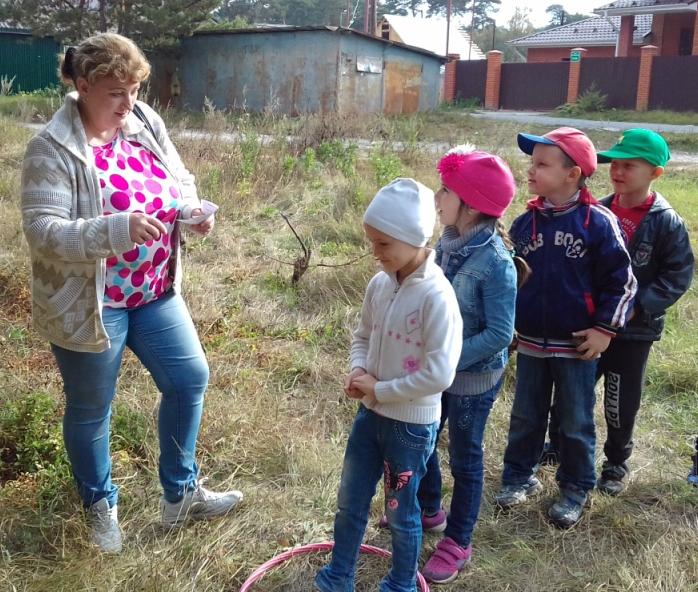 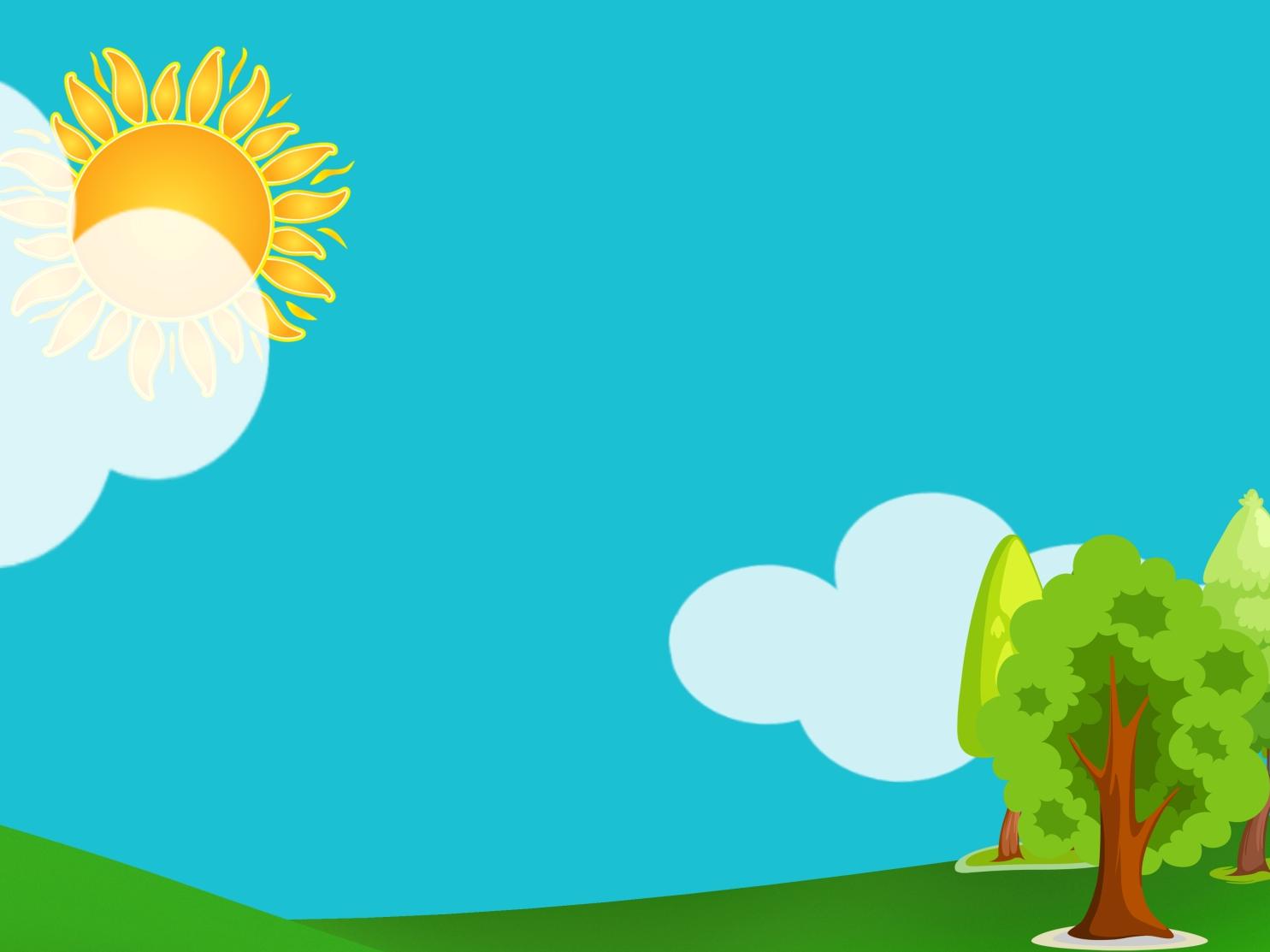 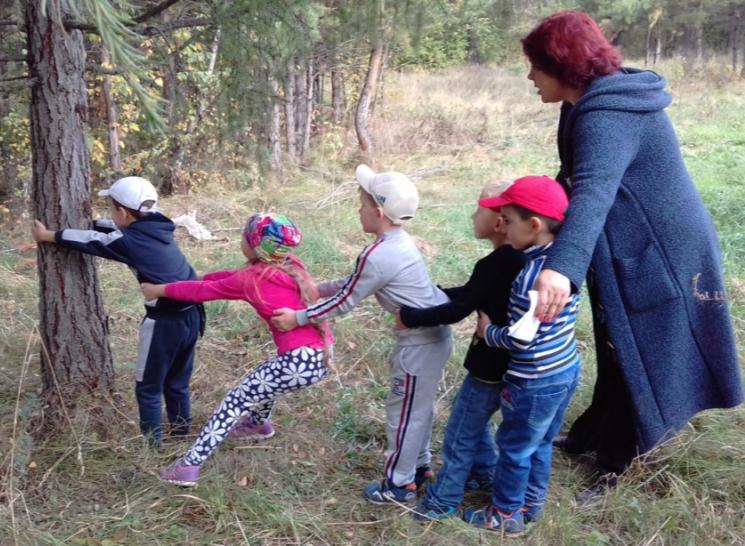 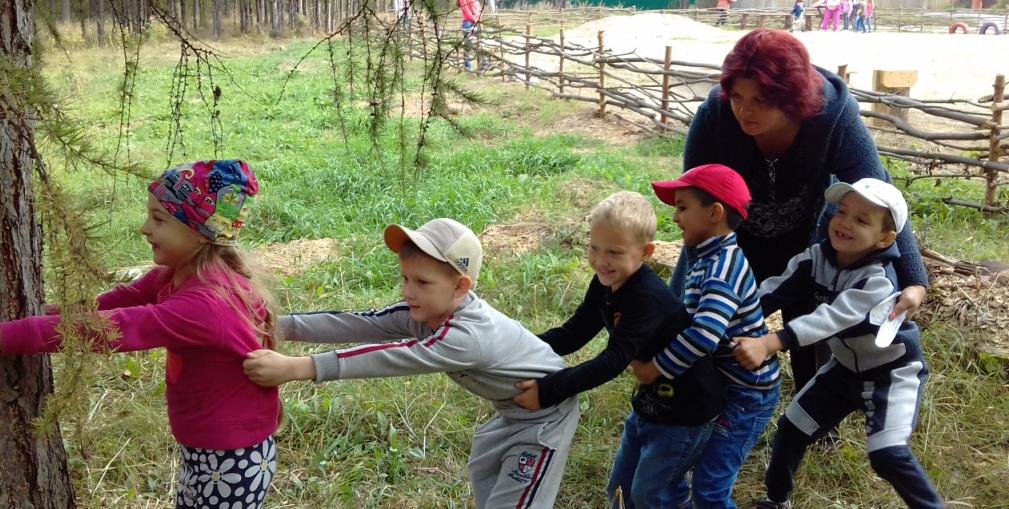 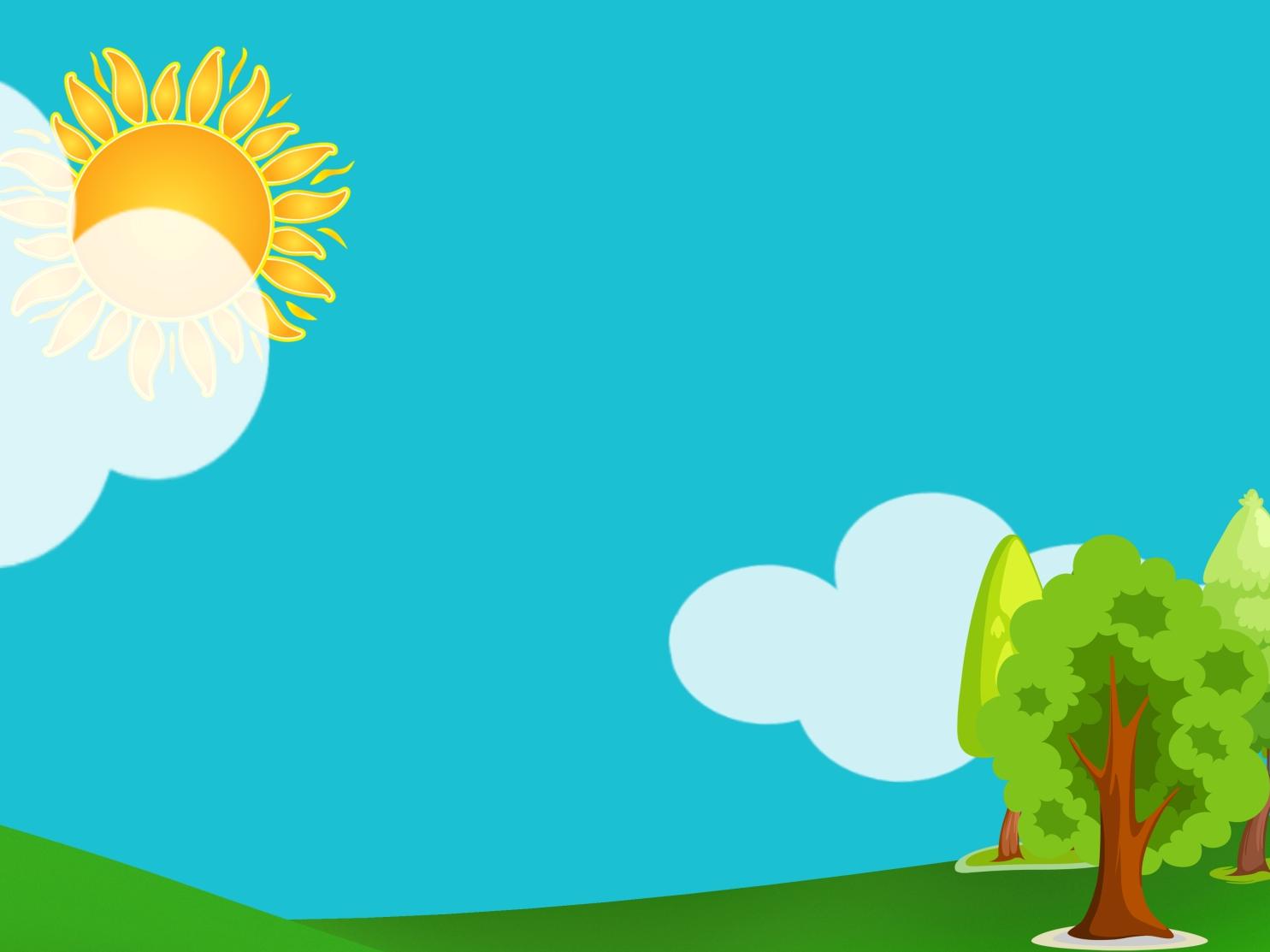 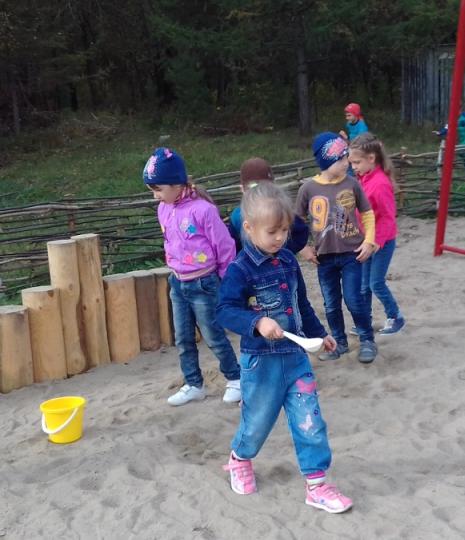 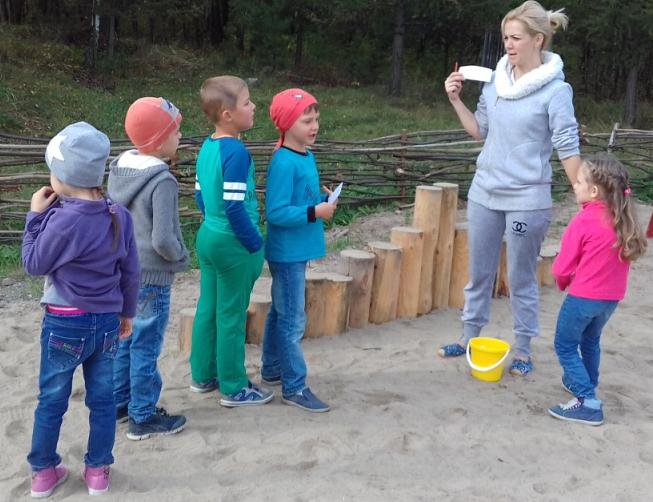 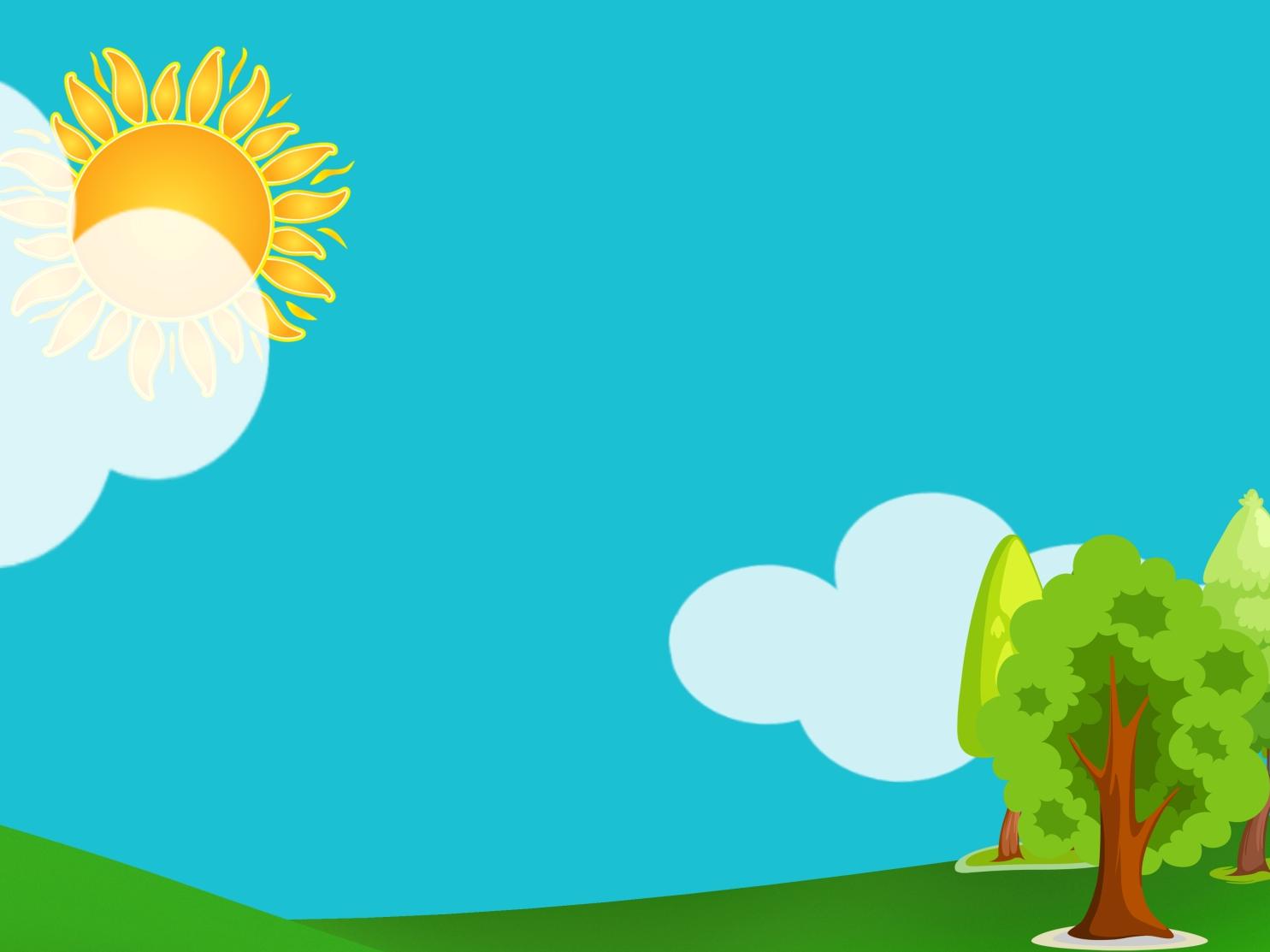 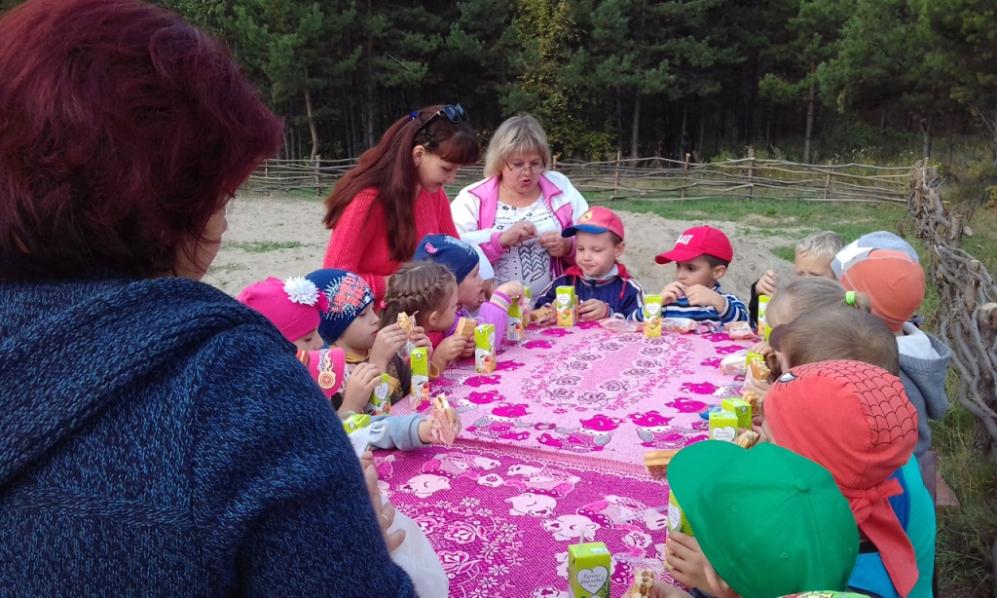 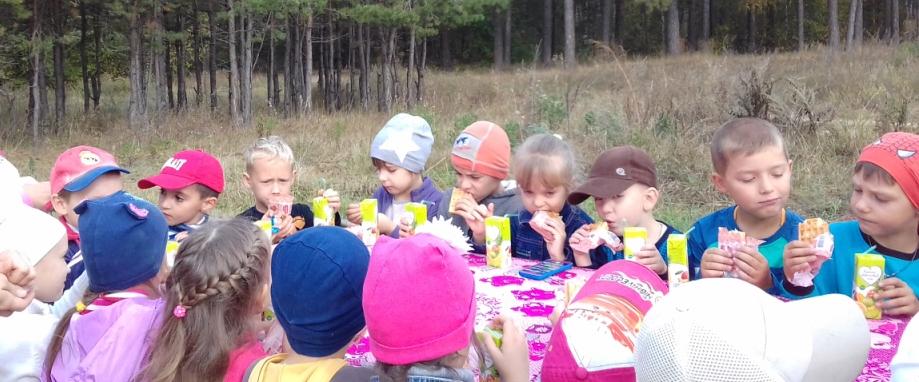 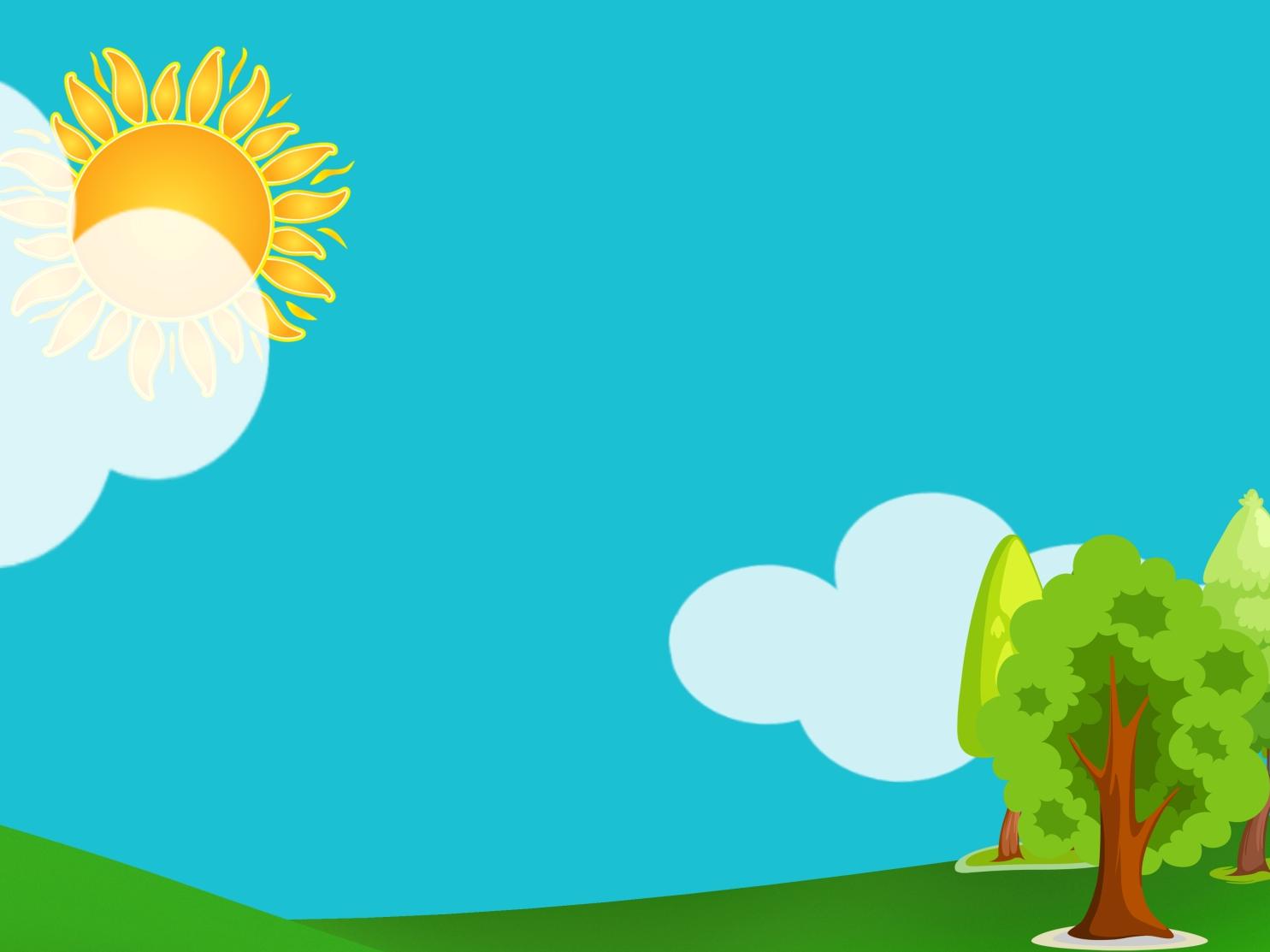 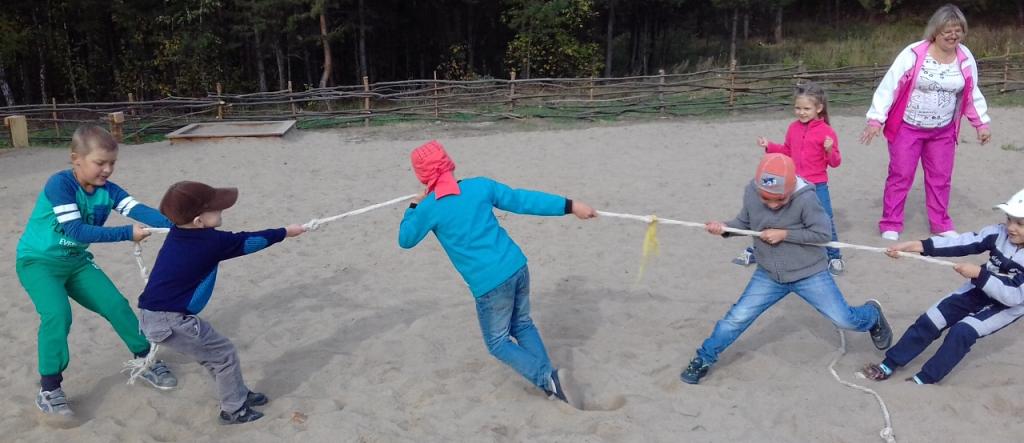 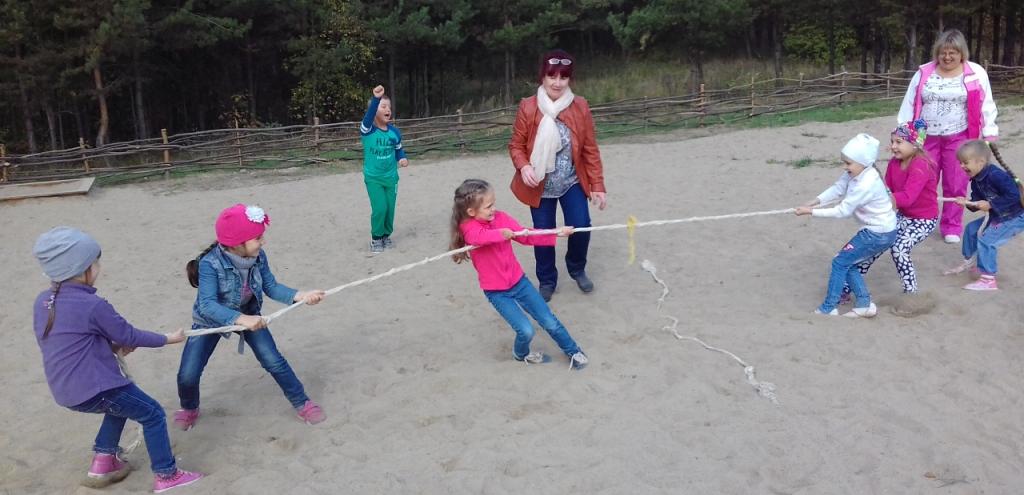 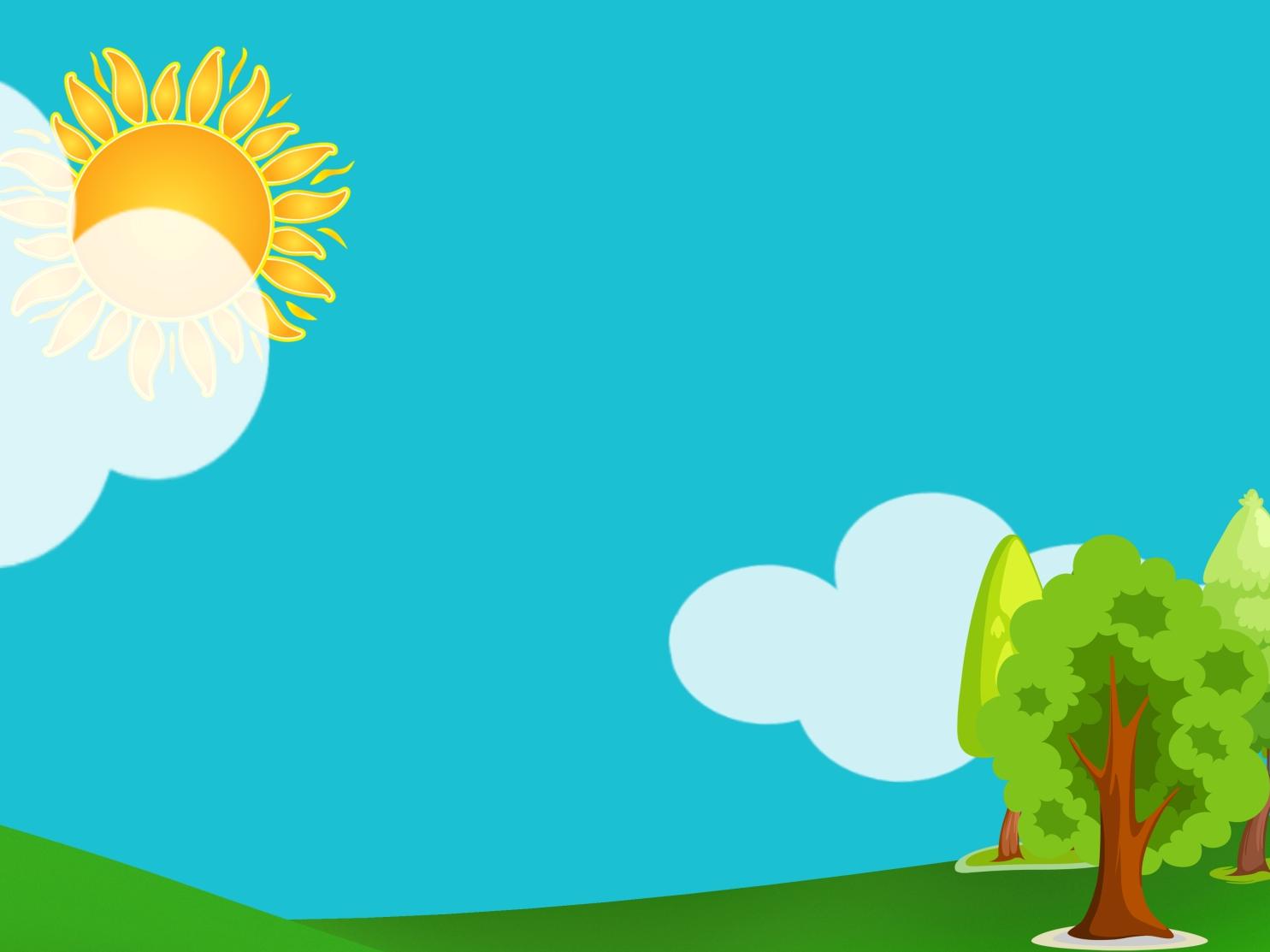 Спектакль «Аленький цветочек»
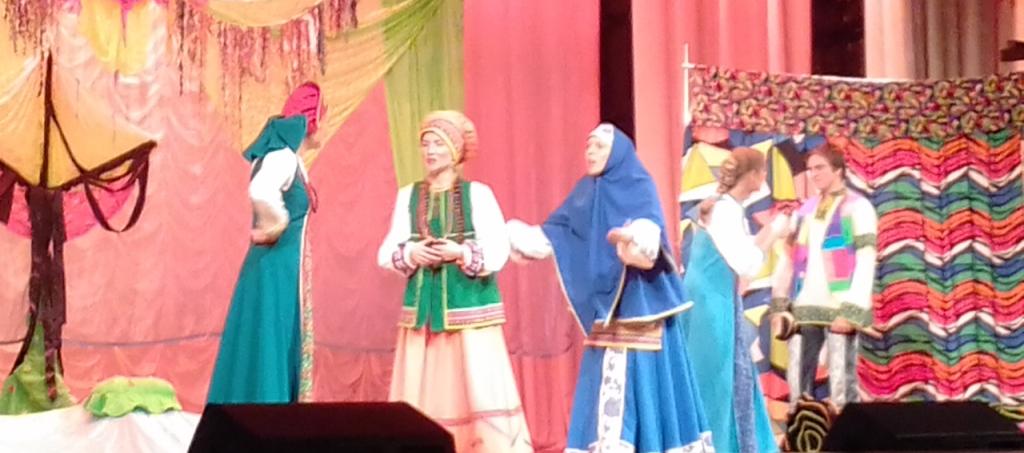 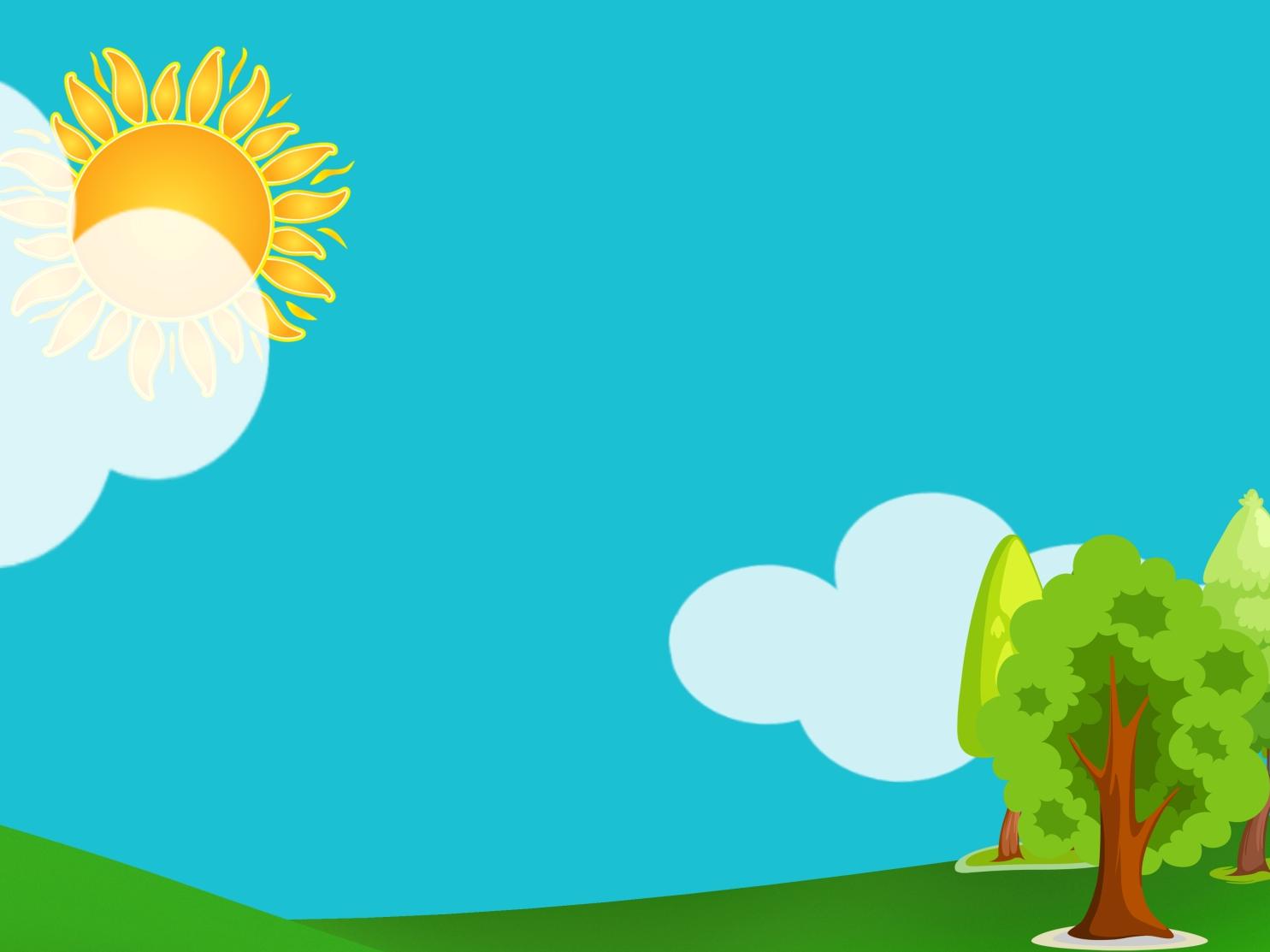 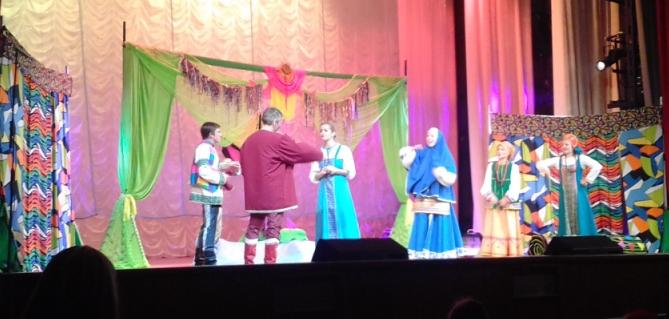 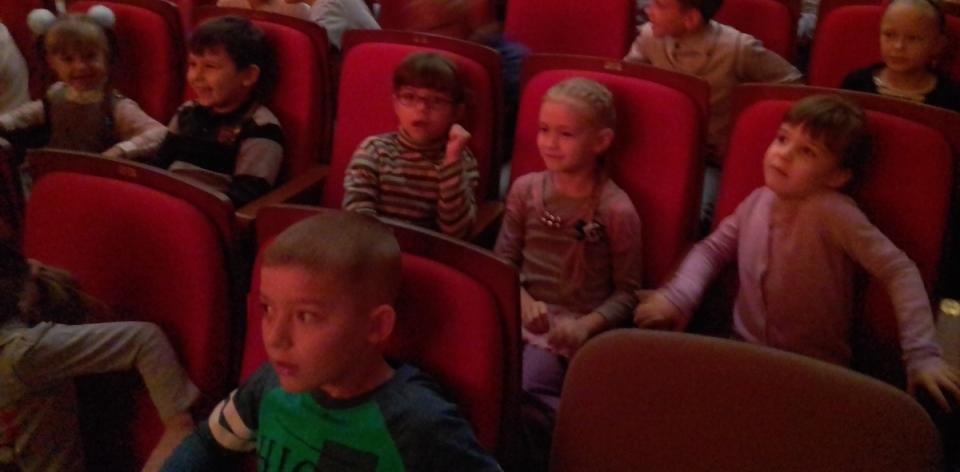 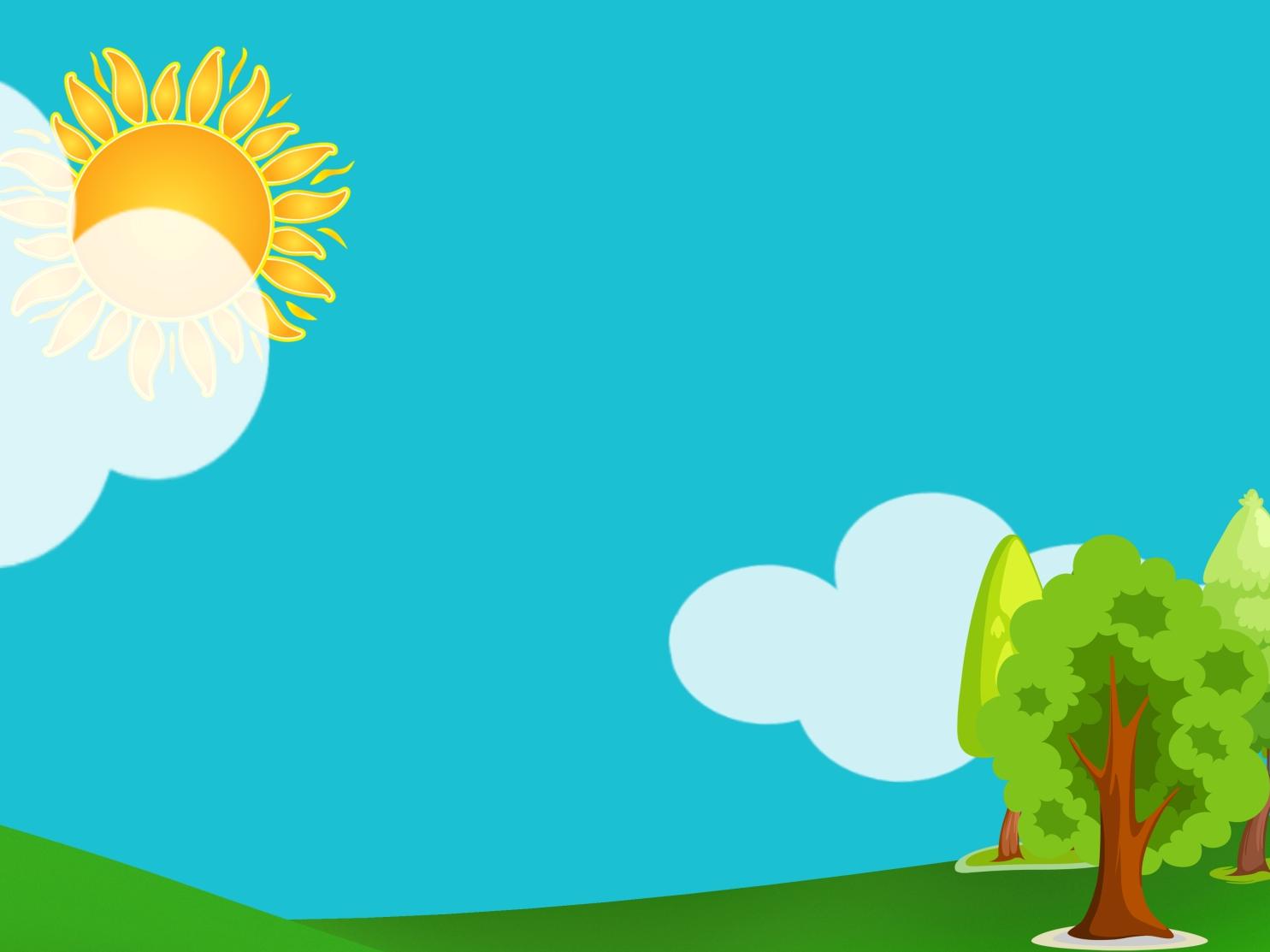 Экскурсия в спортивный комплекс «Зима-Лето»
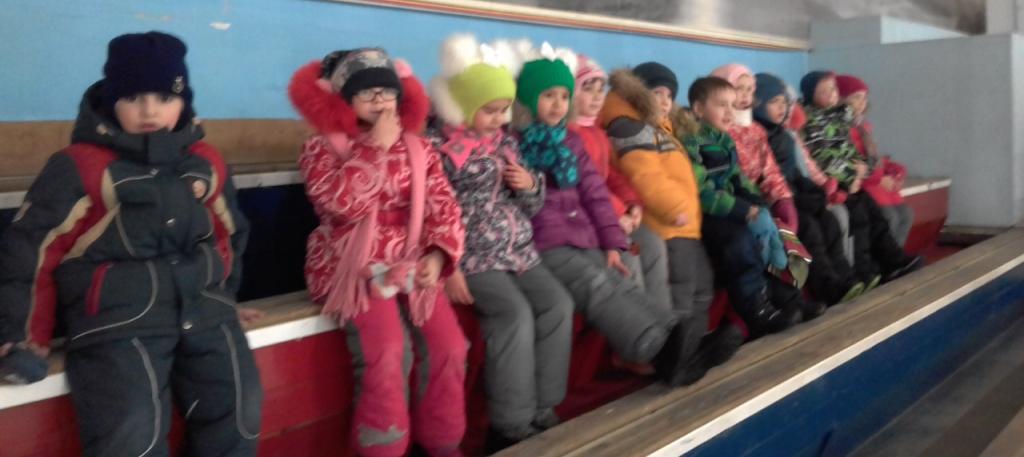 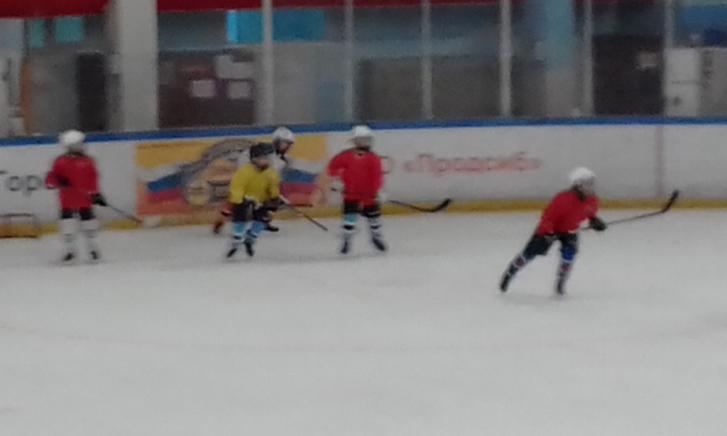 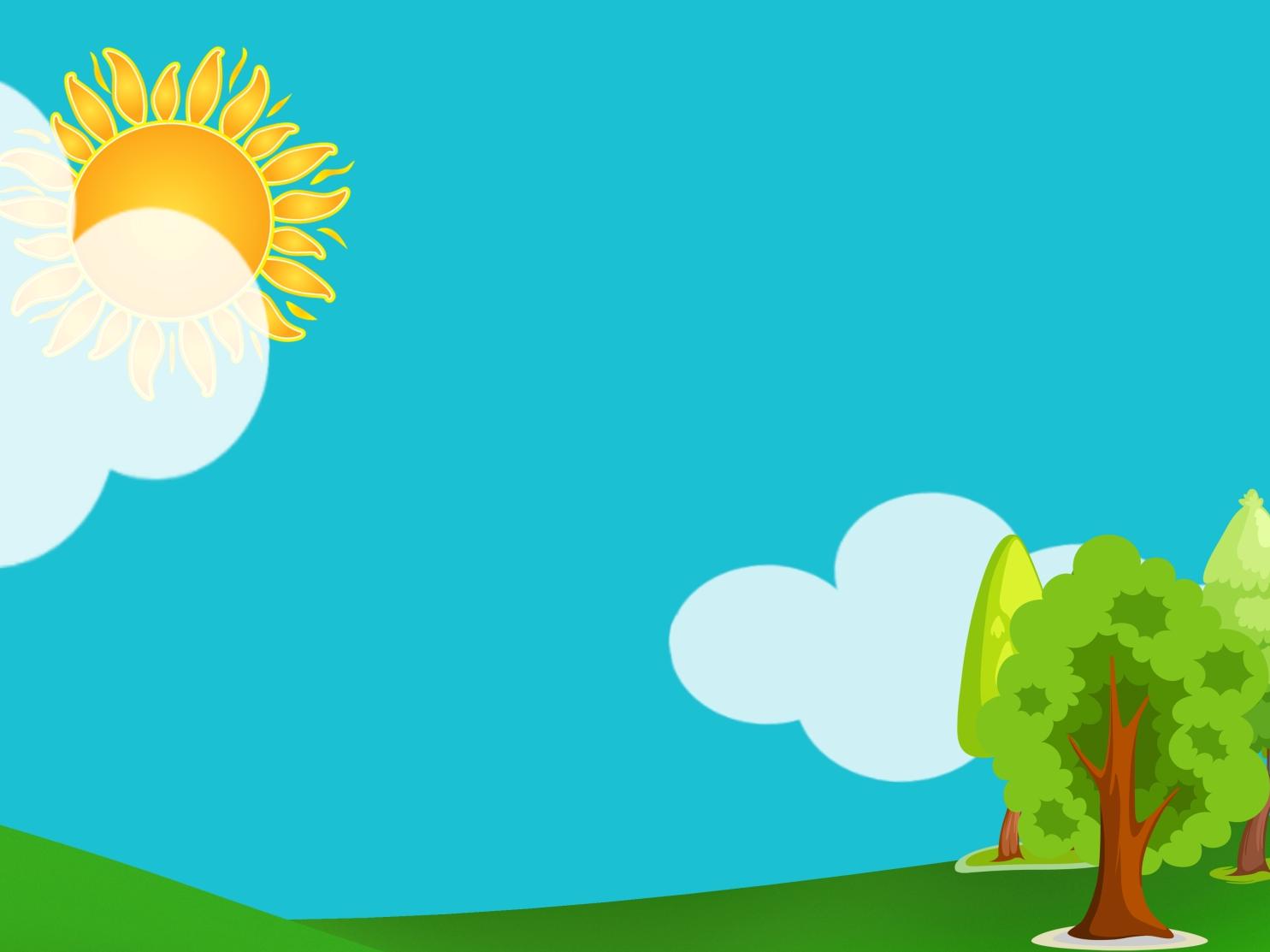 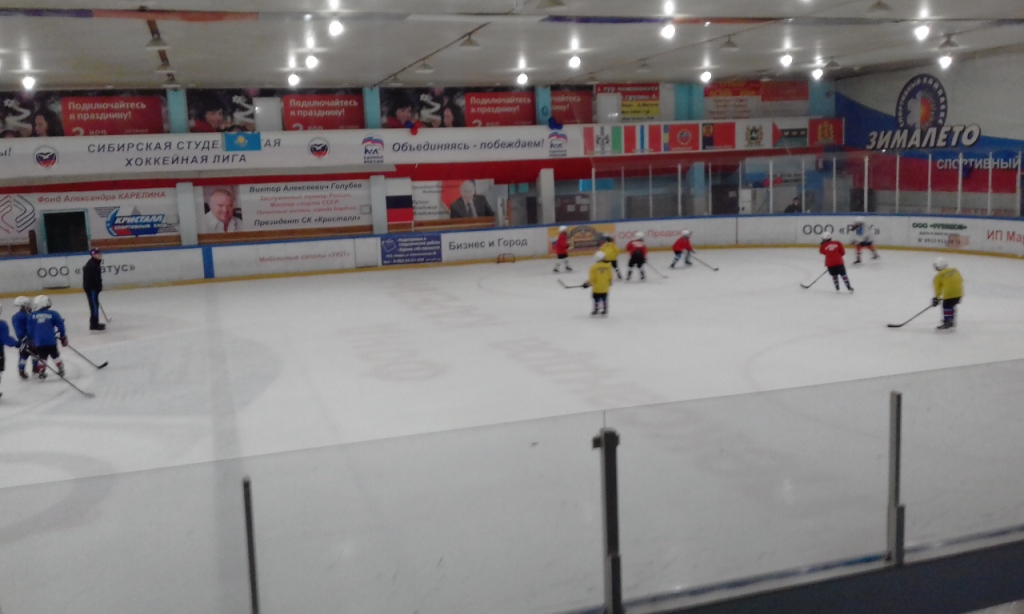 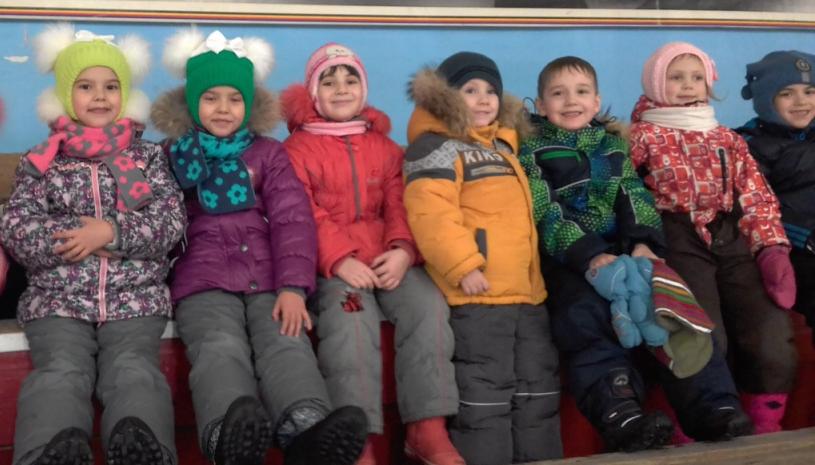 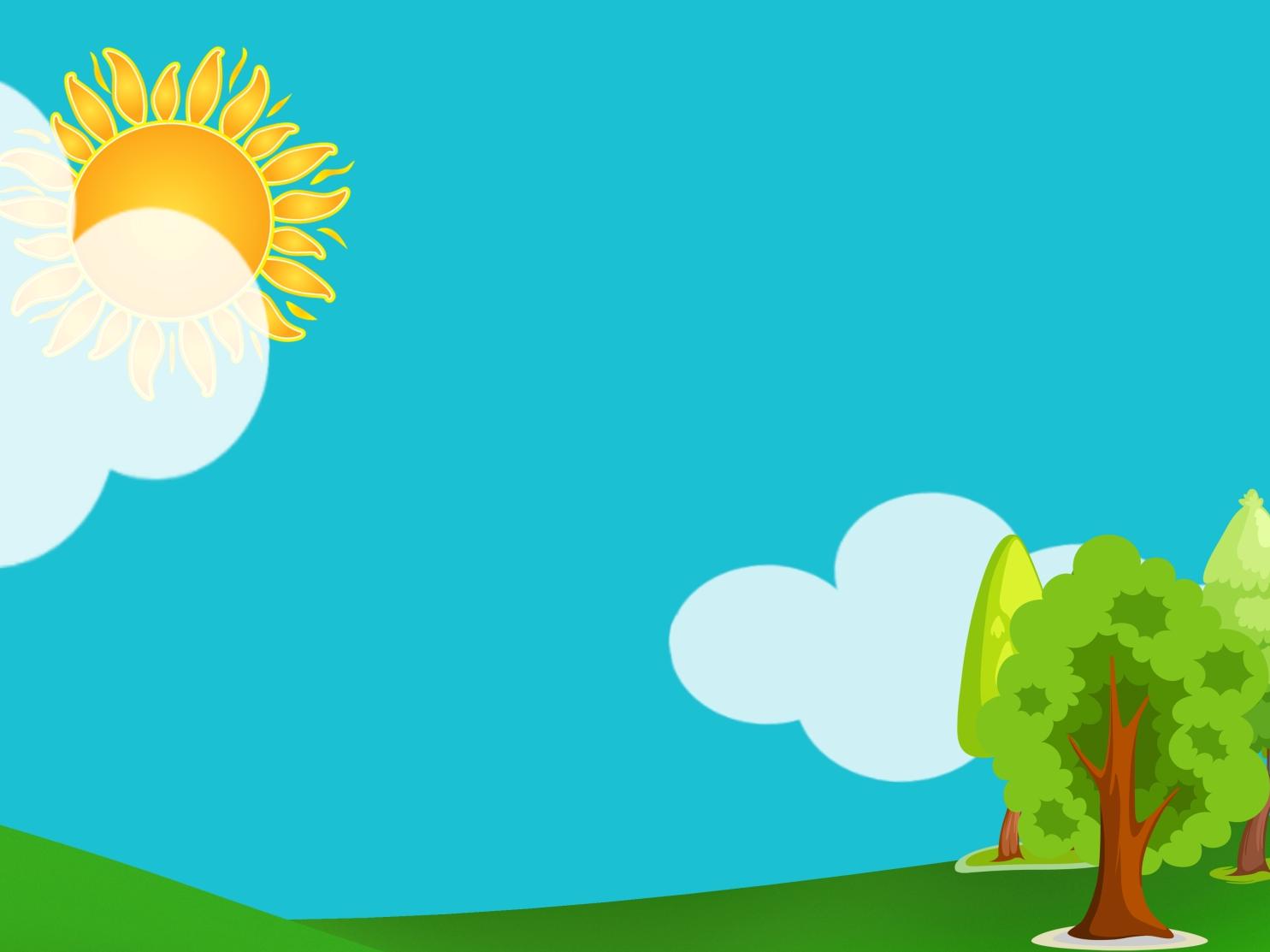 Экскурсия в пожарную часть
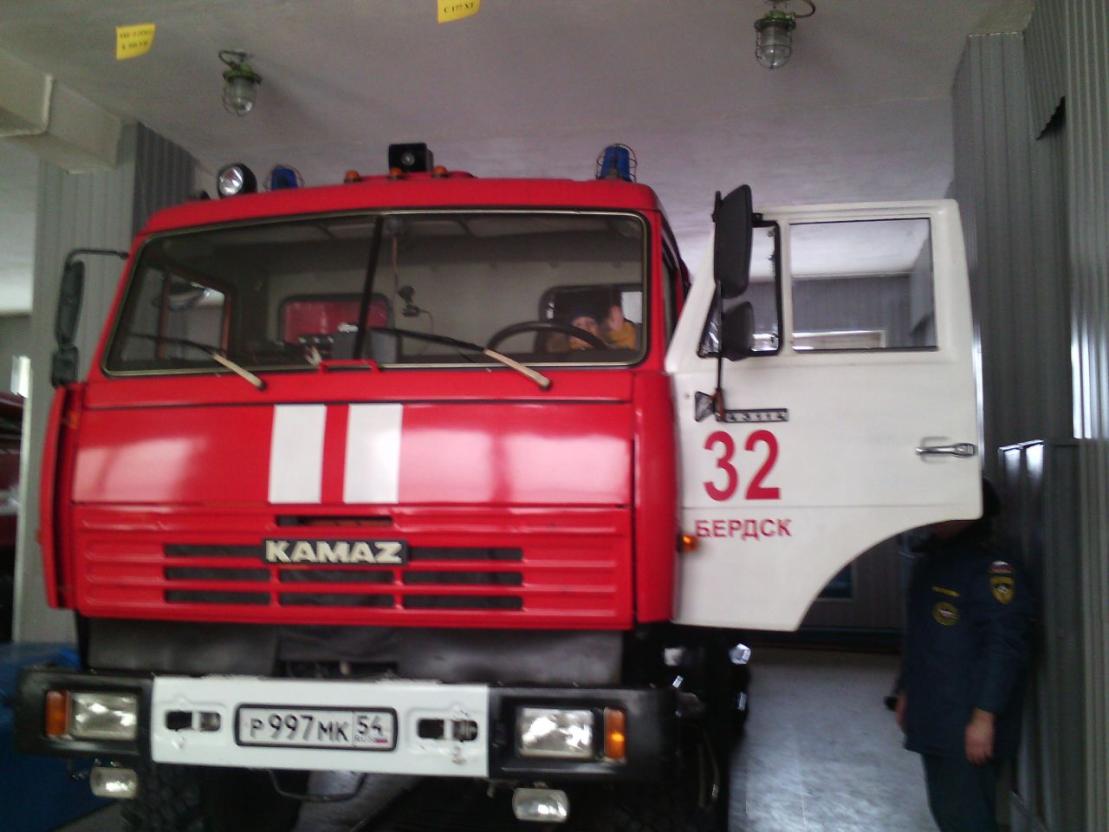 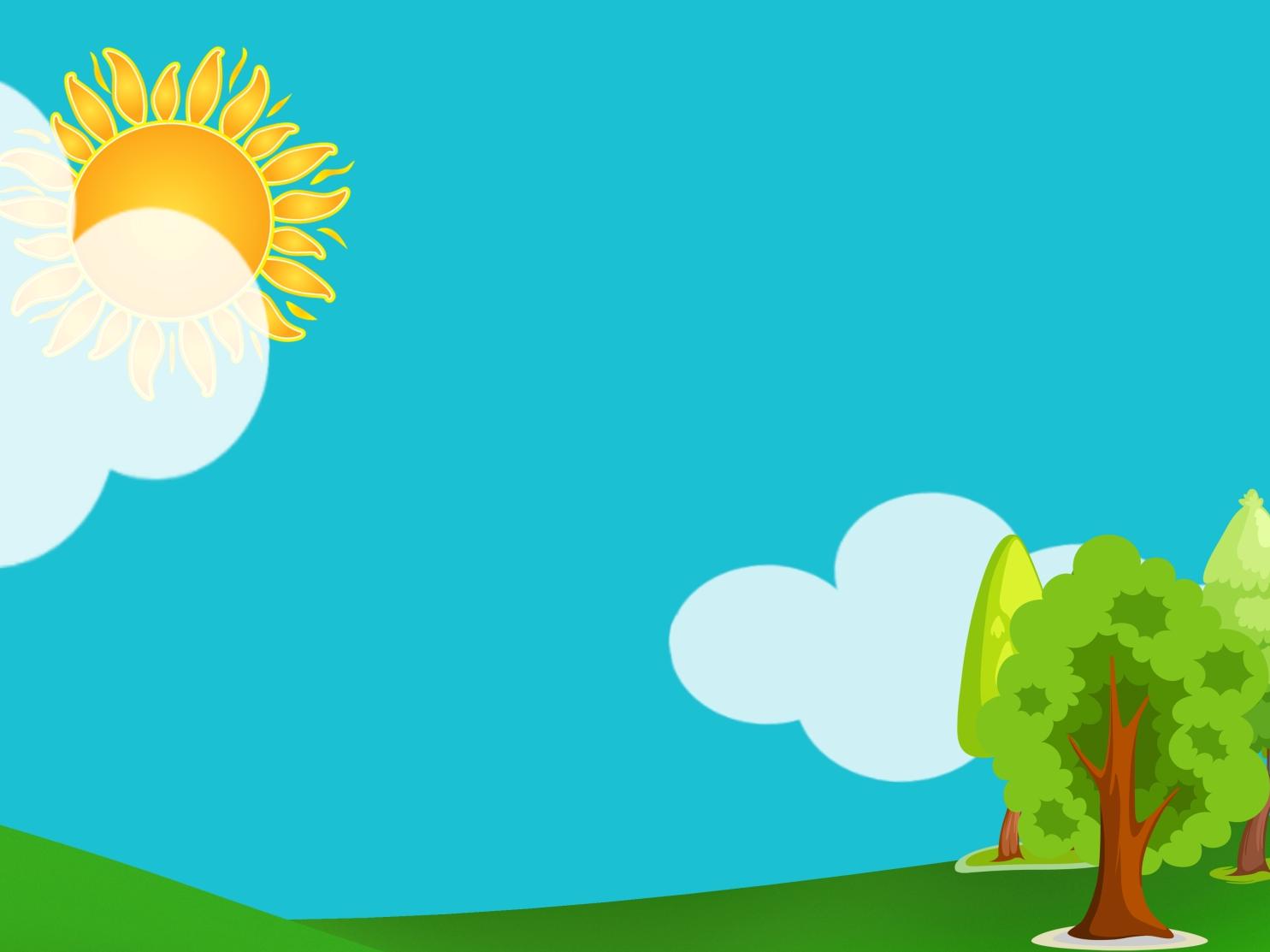 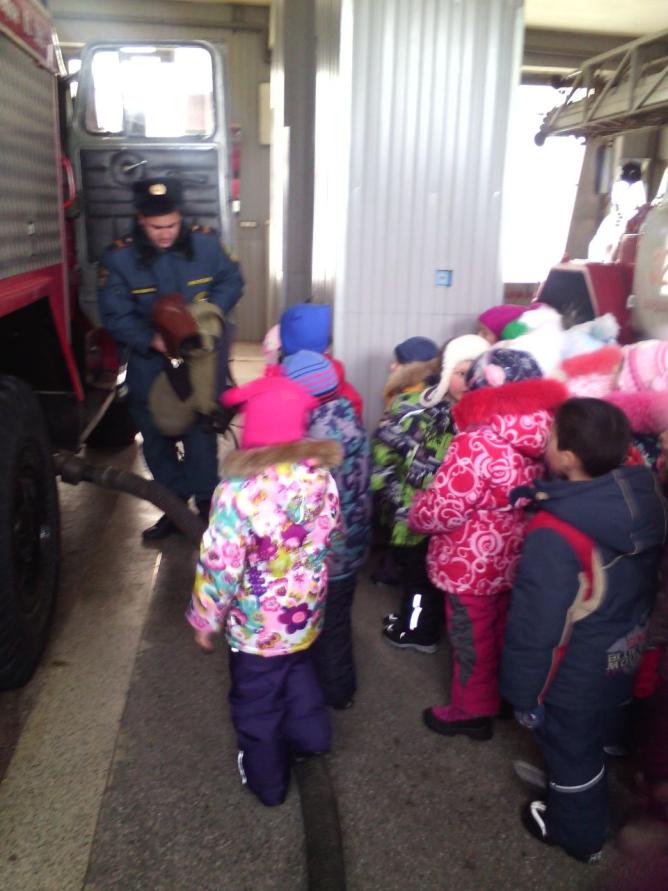 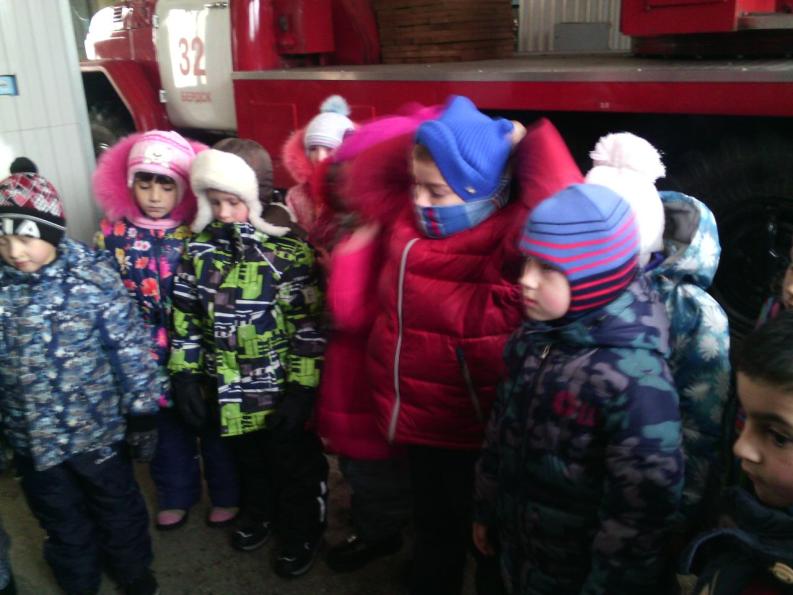 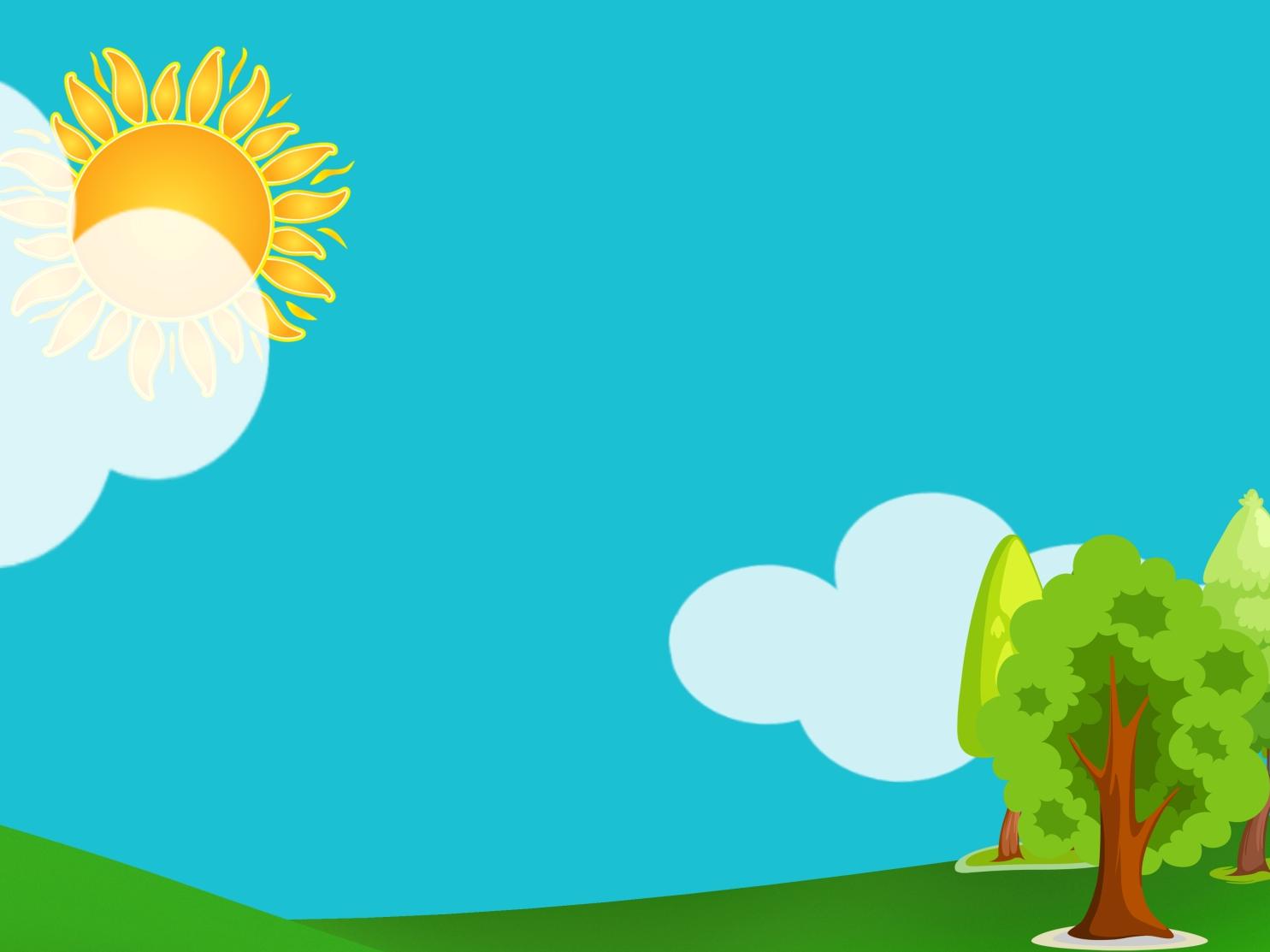 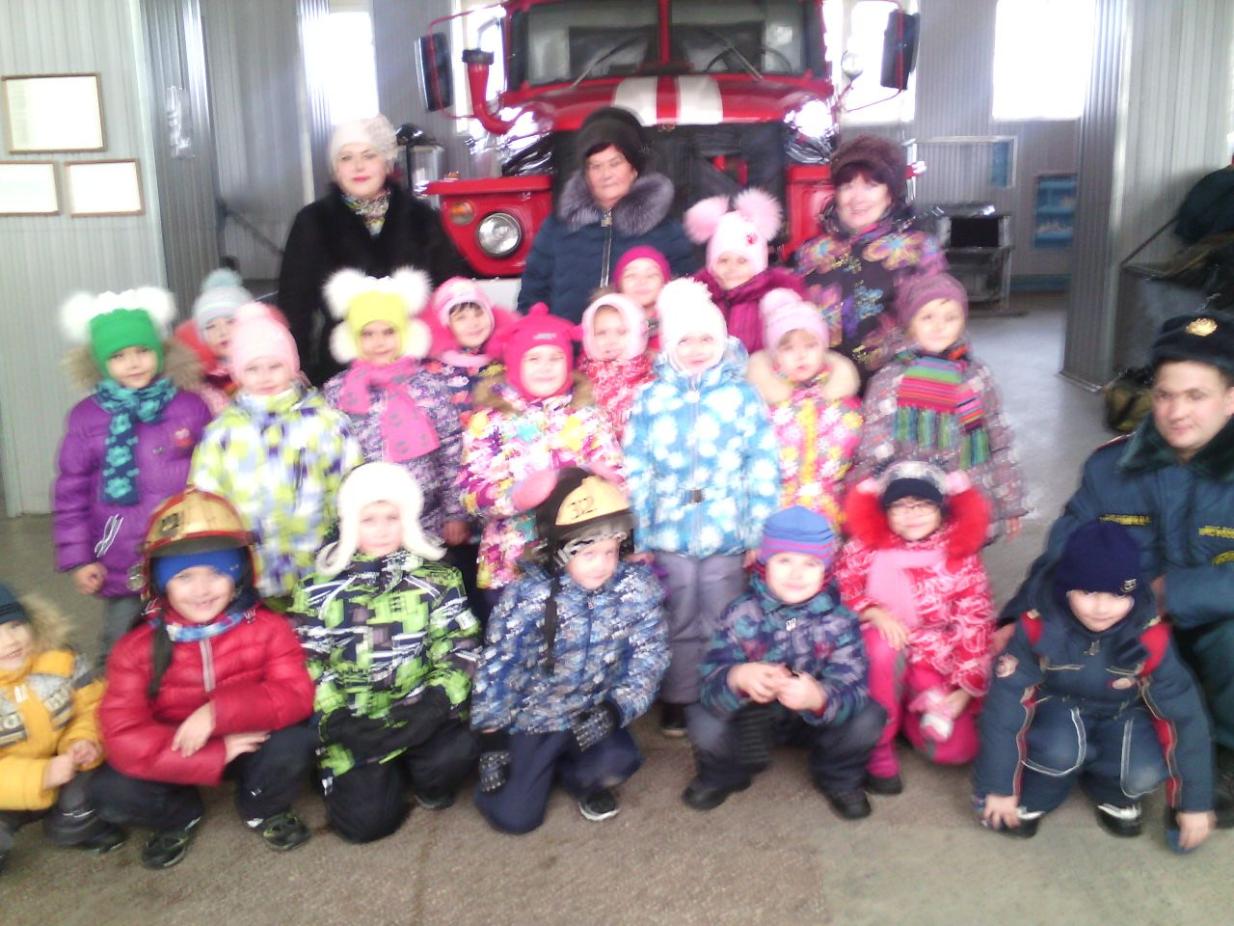 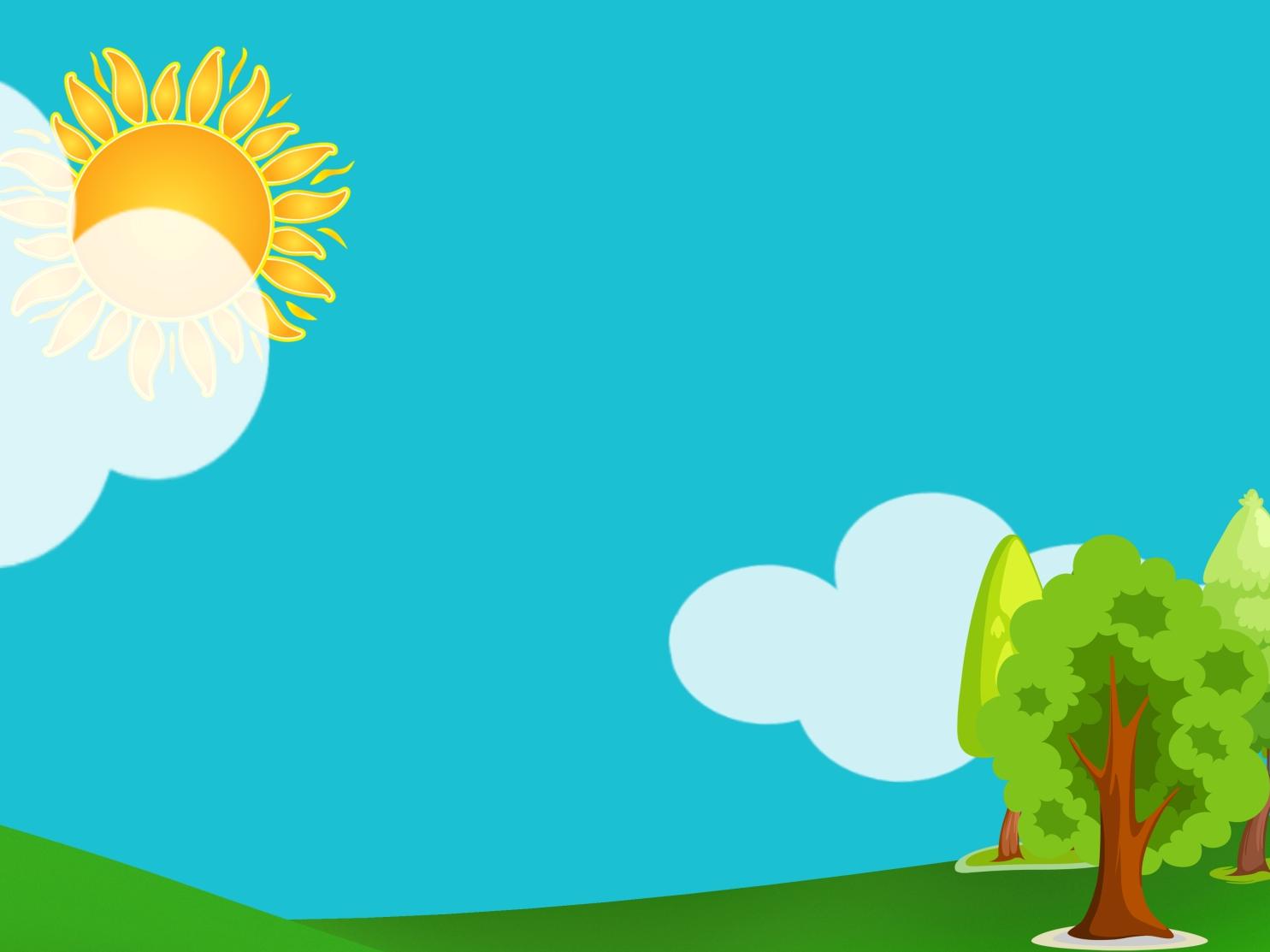 Спасибо за внимание!